Берегите животных Пензенского края
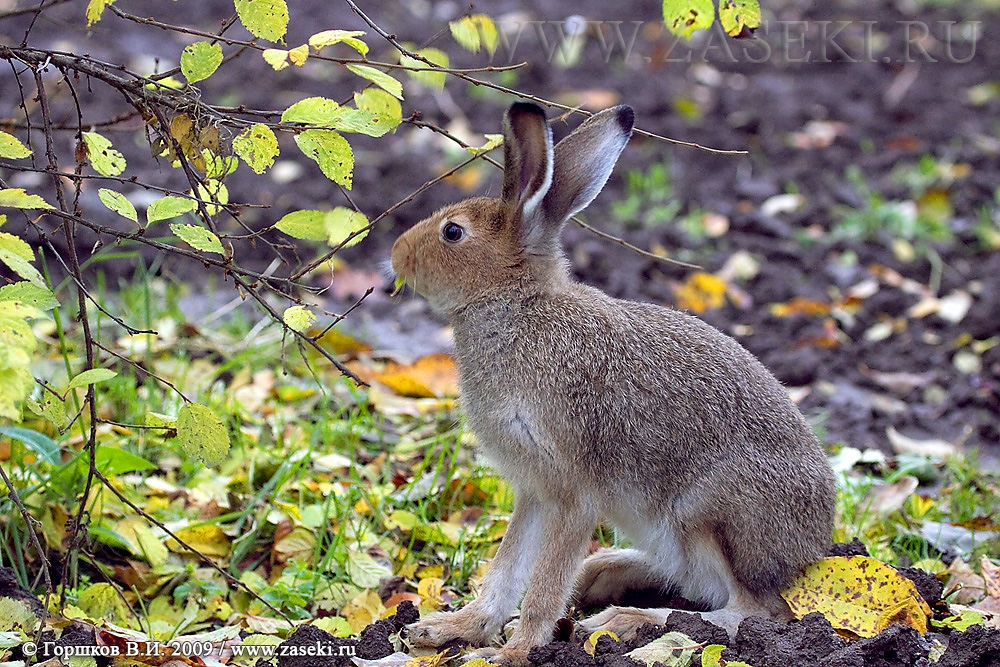 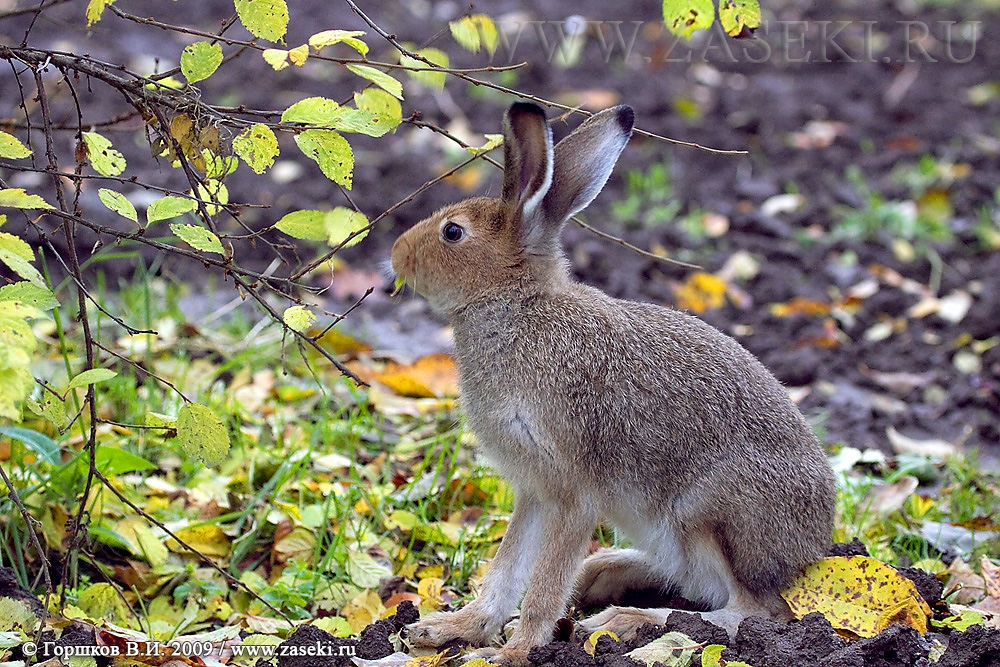 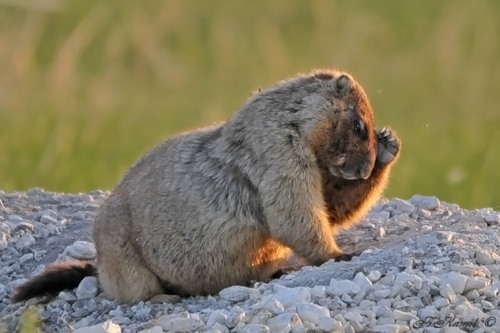 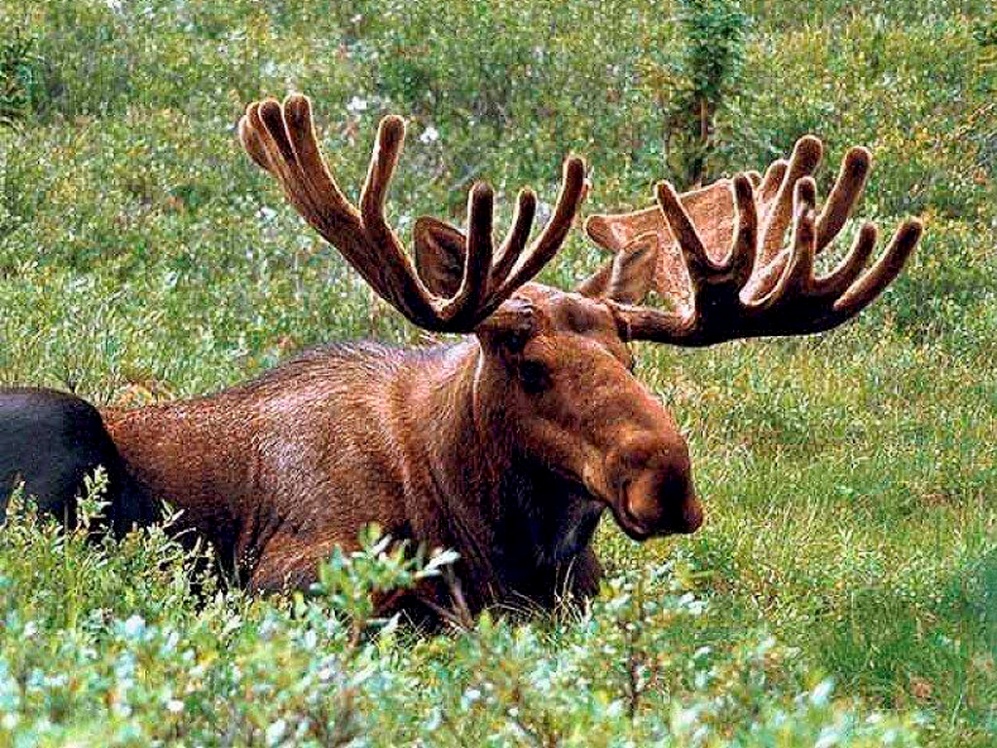 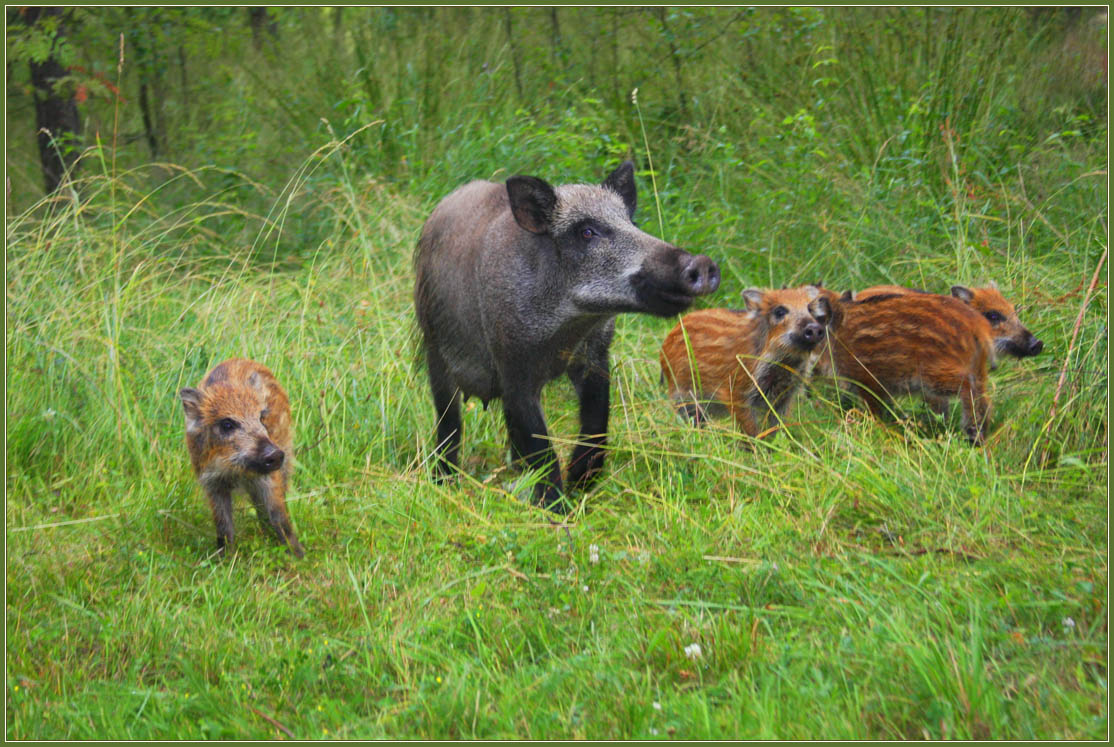 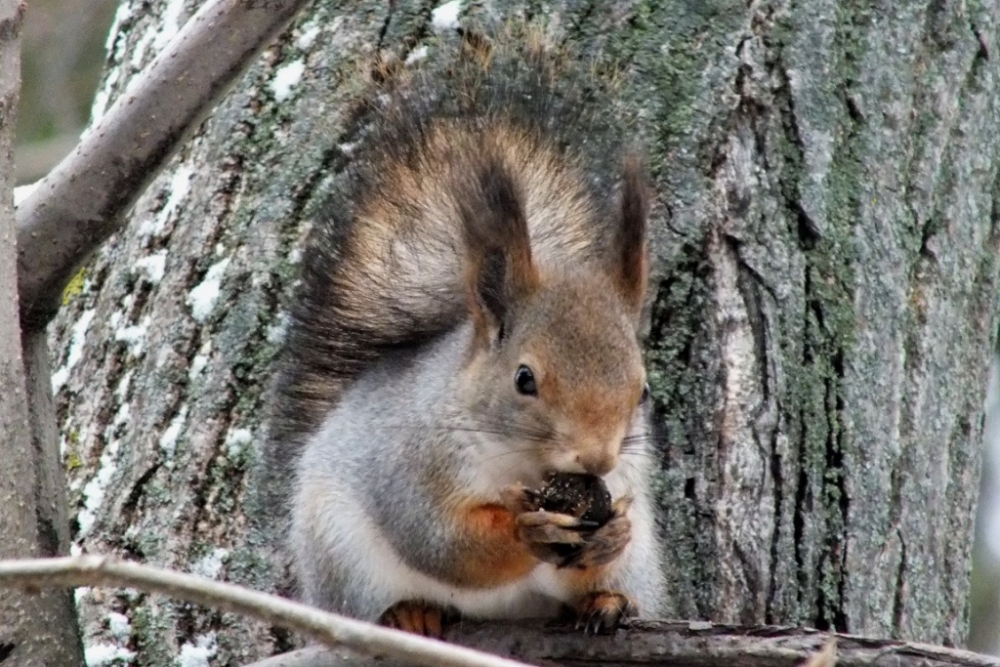 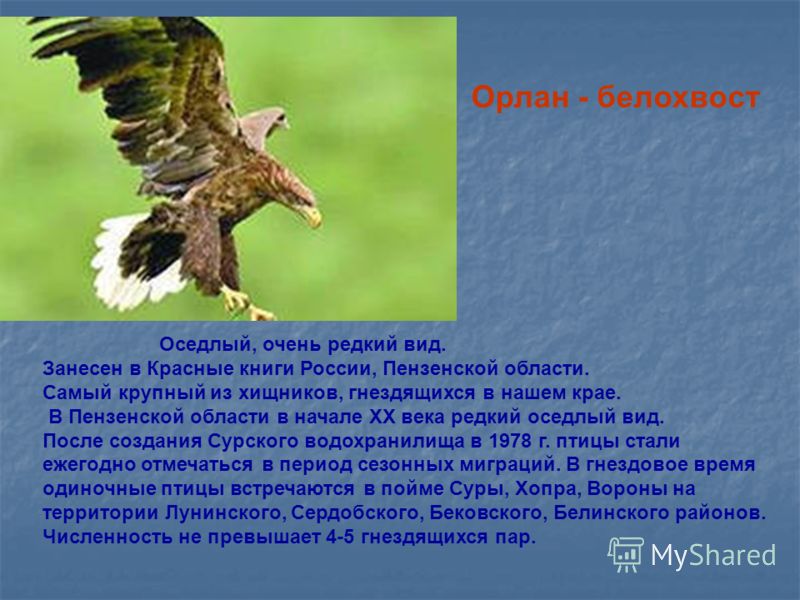